Junctions & Synapses
Lec 5
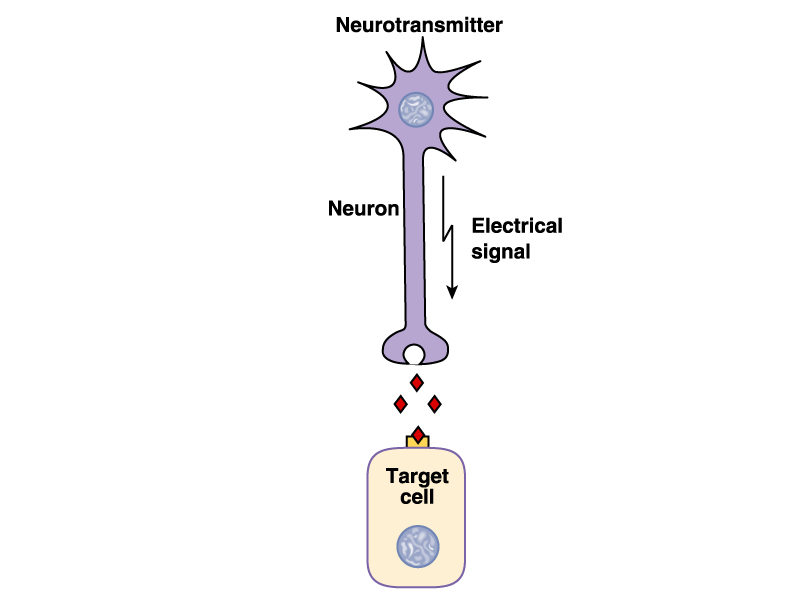 Types of Synapses
1. Chemical synapse

2. Electrical synapse (Gap junction)
Chemical synapse
Electrical synapse
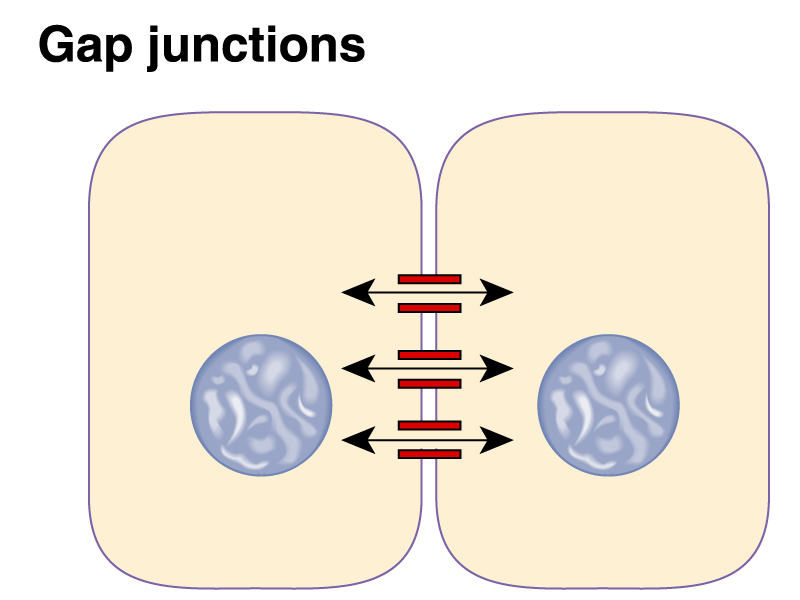 Synaptic Transmission at the NMJ
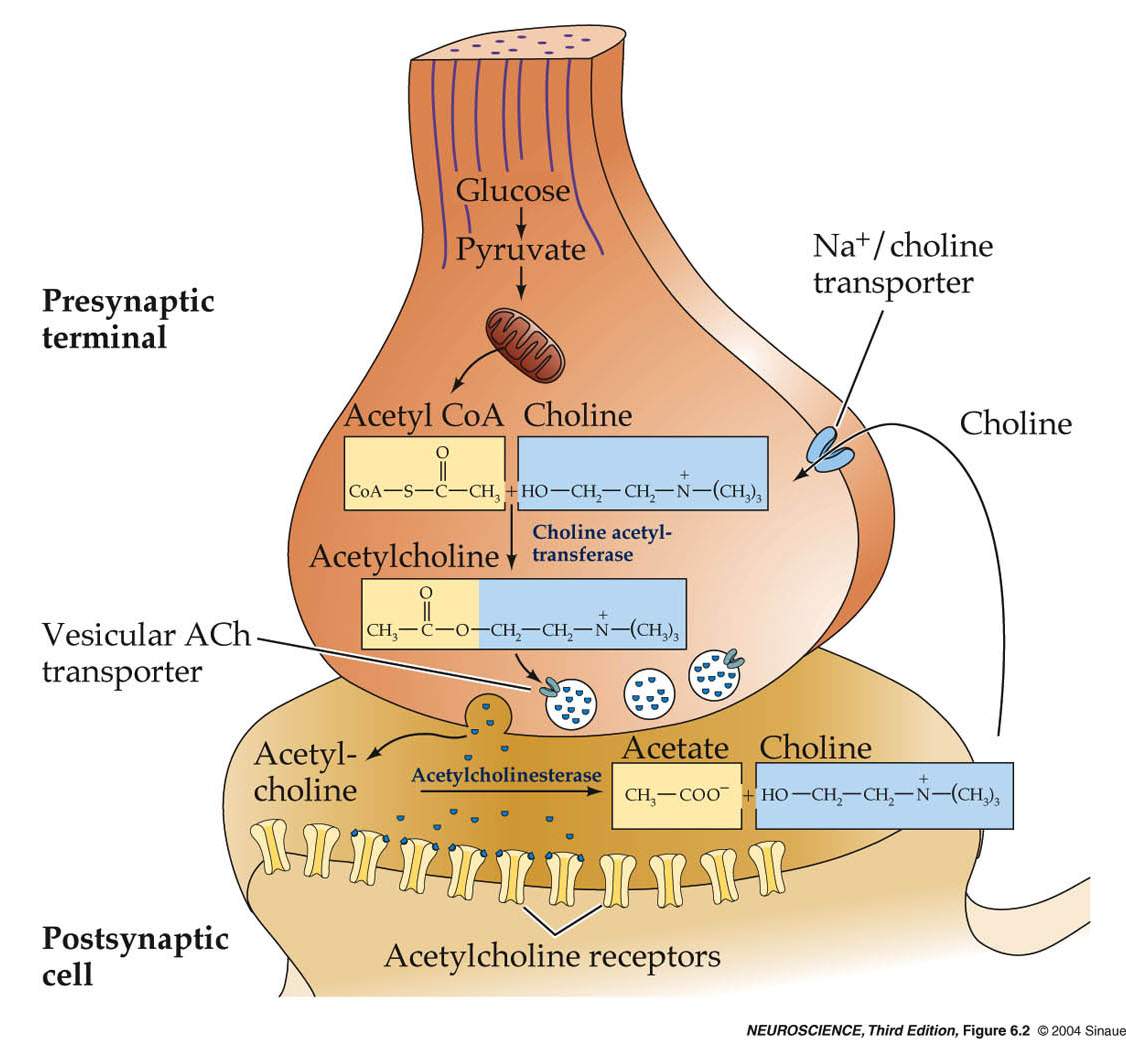 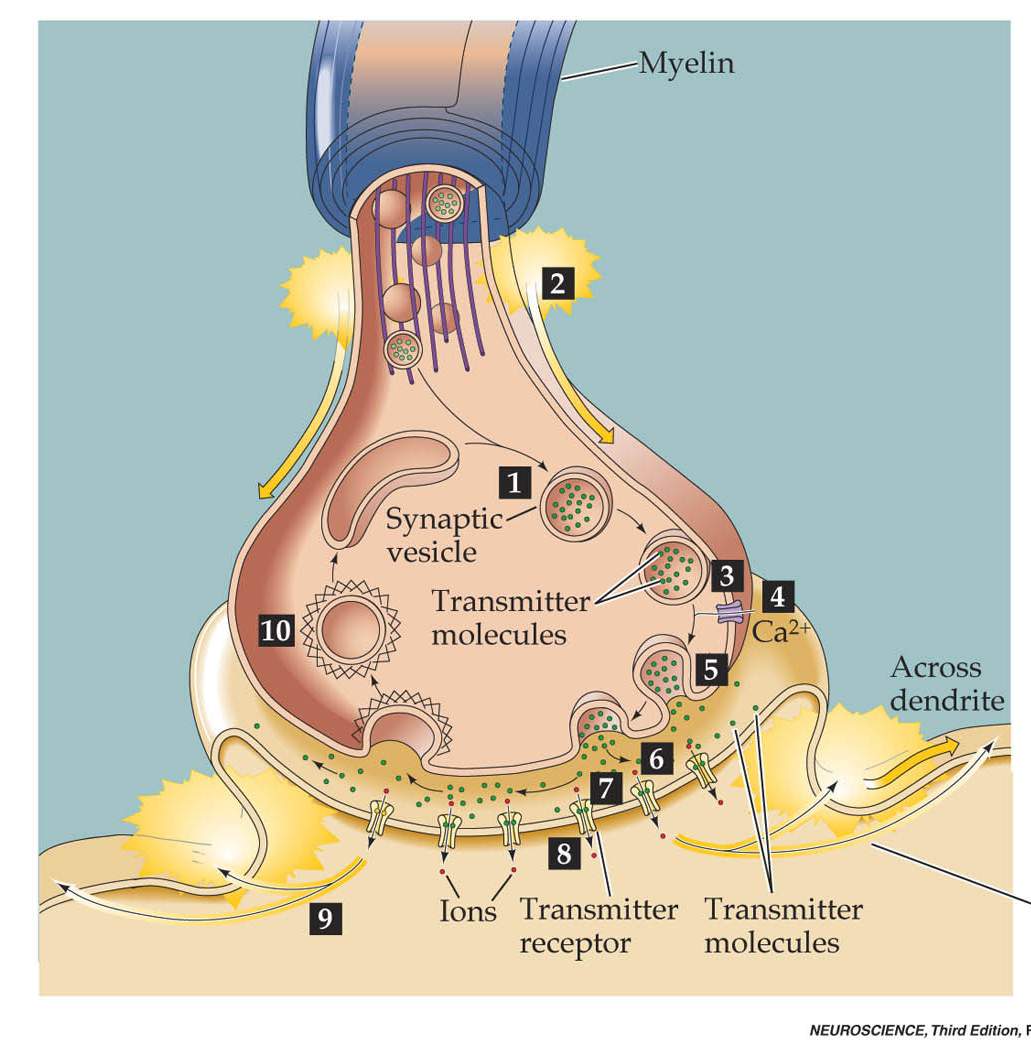 Fig. 12.14
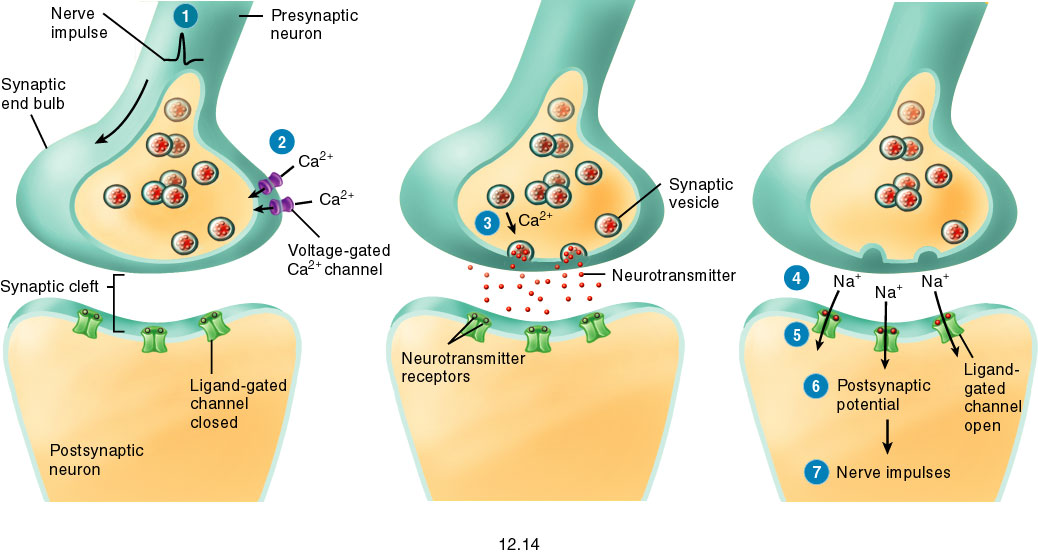 Fig. 12.T03
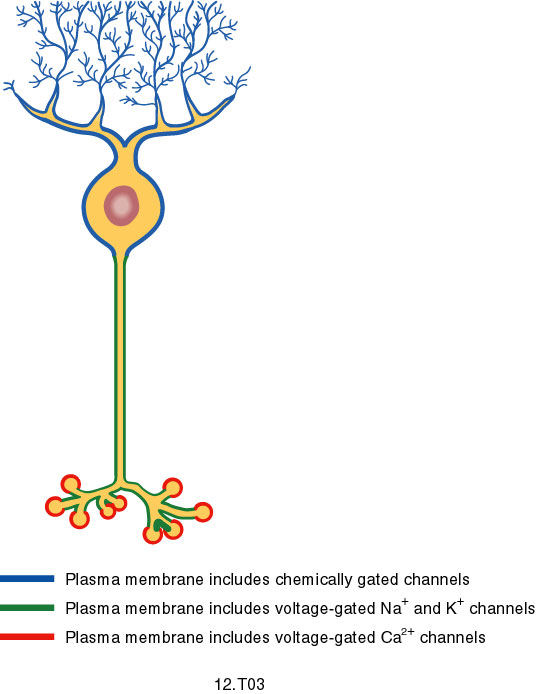 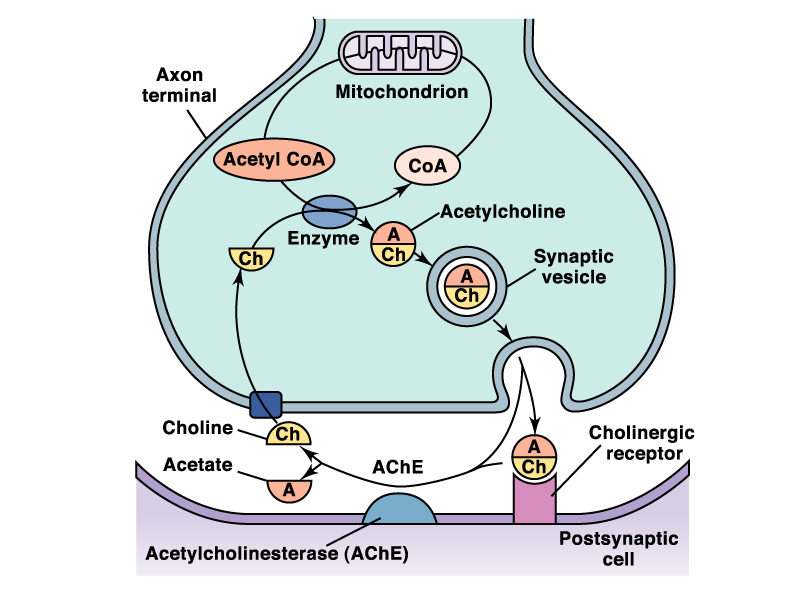 Neuromuscular junction(NMJ)At NMJ for Acetylcholine to be released we need;1. AP arrives to nerve terminal2. Ca+2 influx to nerve terminal
Substances working on the NMJ
1. Prevent Acetylcholine (Ach) release at the NMJ:
   “Botulinum toxin”
2. Competitive antagonist on Ach receptors:
    Tubocurarine (muscle relaxant in surgery)
3. Anti-cholinesterase drugs:
    Diiso propyl flurophosphate (nerve gas)
    Neostigmine (treatment of Myasthenia gravis)
                            (Terminate curare effect )
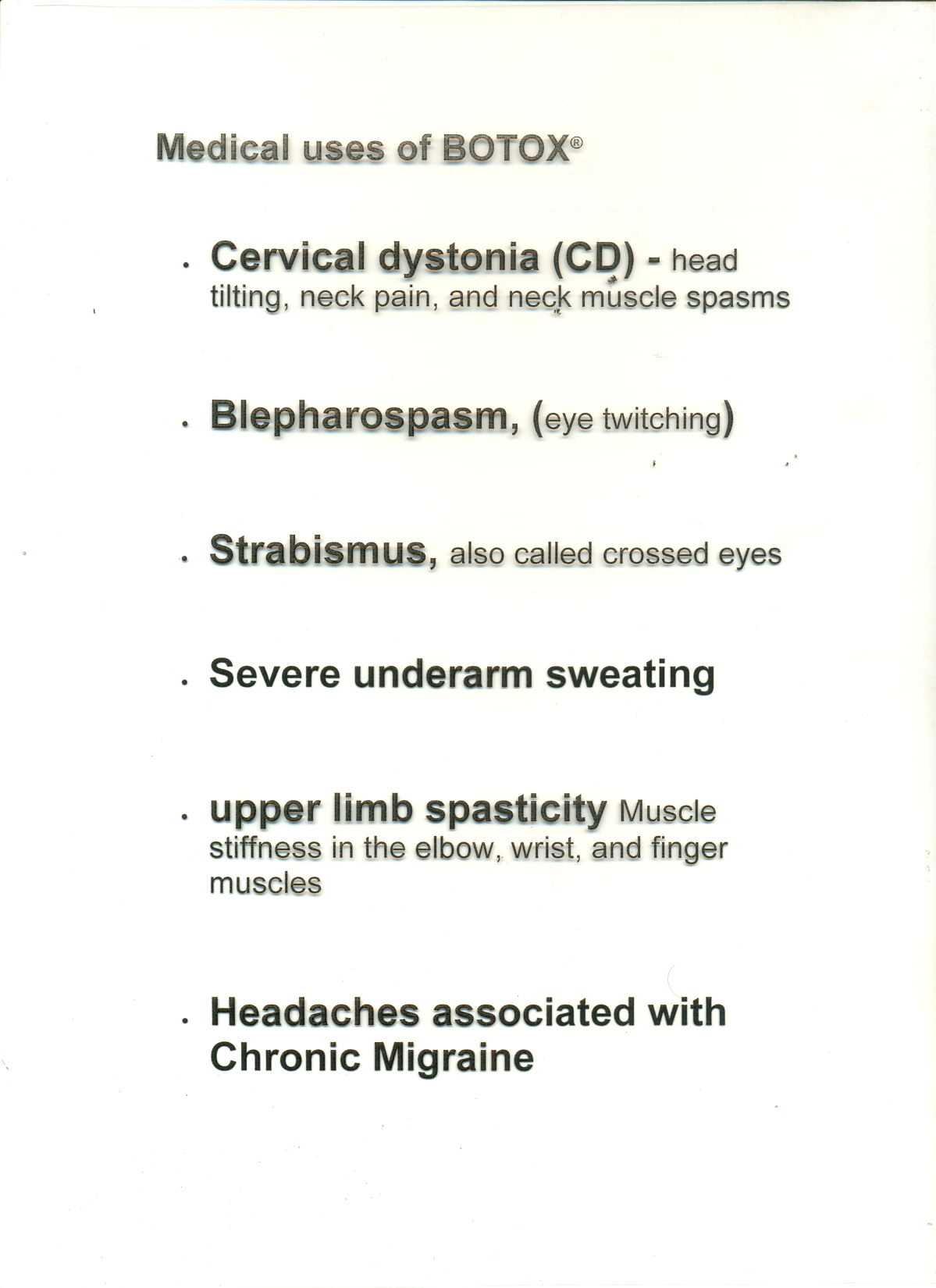 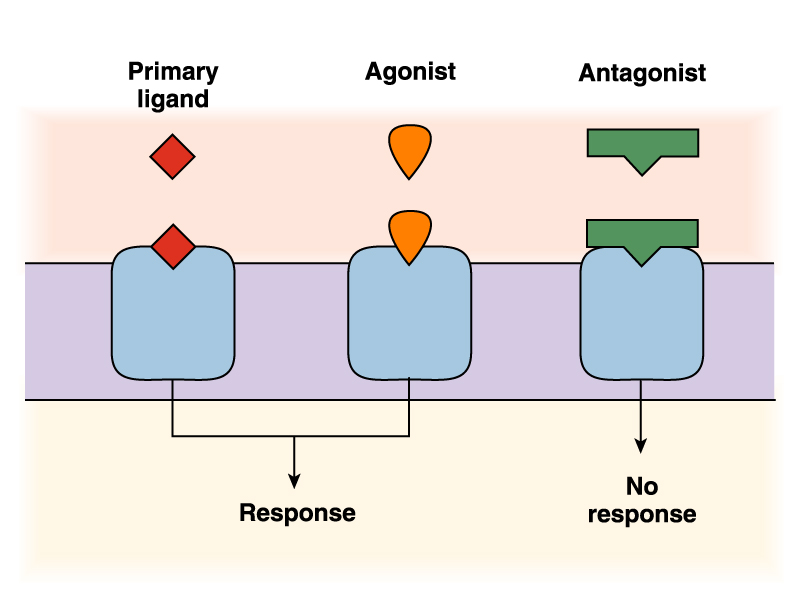